FOROEXPORTACIONES TEXTILES Y COMPETITIVIDADCOMEX PERU
Lima, 09 de Setiembre del 2013
1/12
Exportaciones no tradicionales por subsectores: Valores FOB
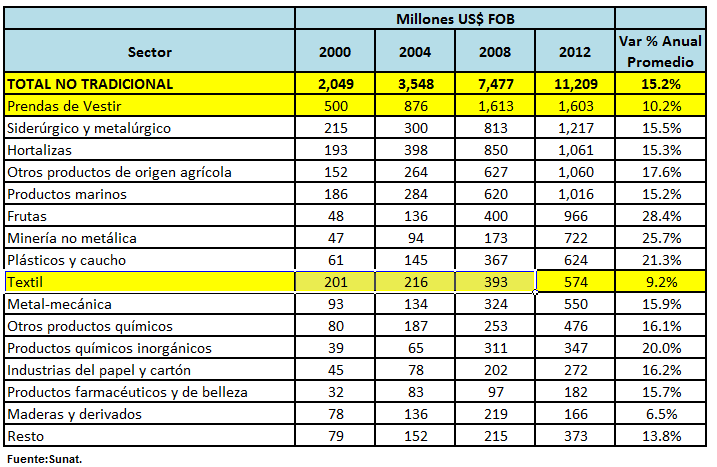 2/12
Exportaciones no tradicionales por subsectores: Peso Neto
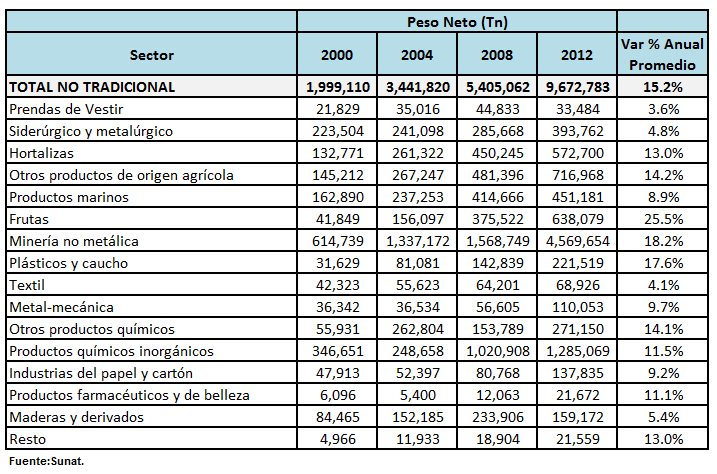 3/12
Exportaciones no tradicionales por subsectores: Precio Unitario
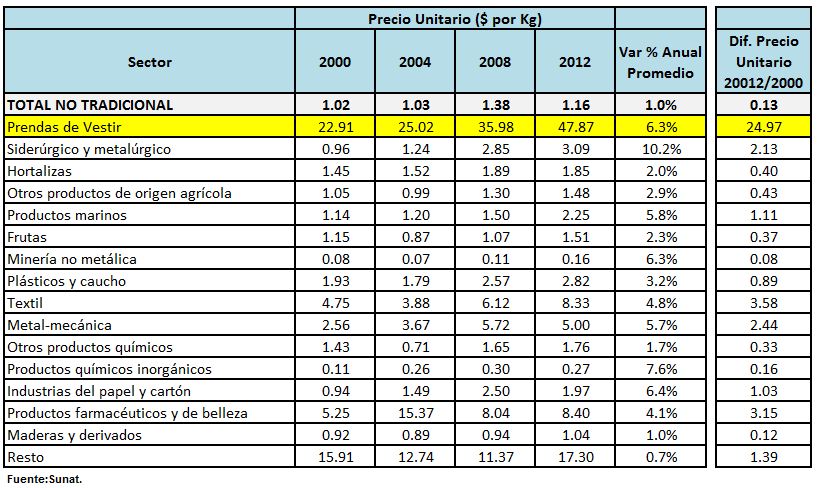 4/12
Productos considerados en los Subsectores
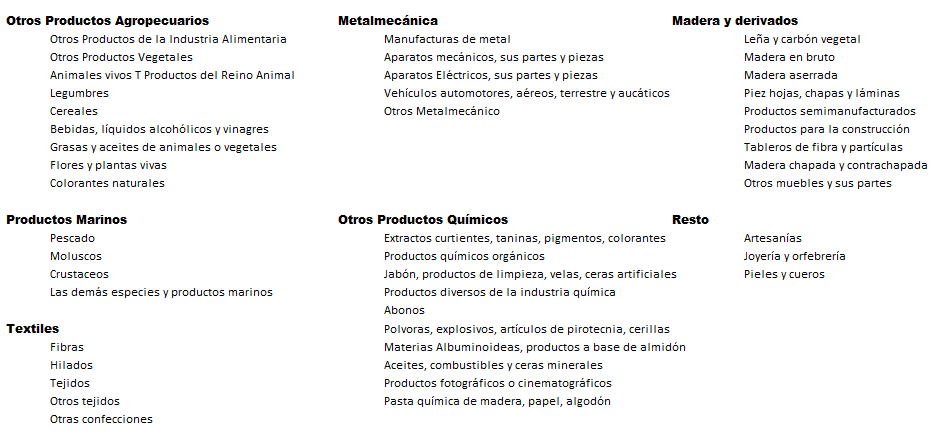 5/12
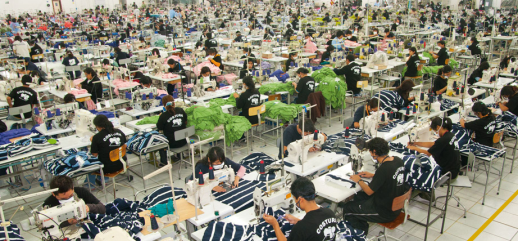 CADENA PRODUCTIVA DEL ALGODÓN / VALOR AGREGADO
Precio Unitario de Venta FOB Promedio (US$ x kg) / 2012
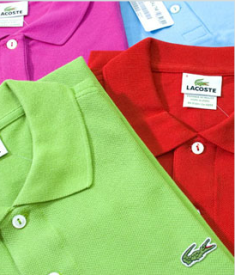 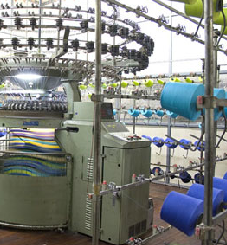 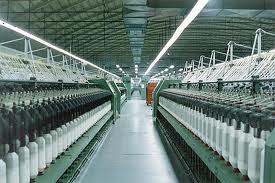 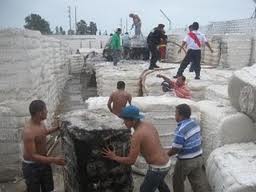 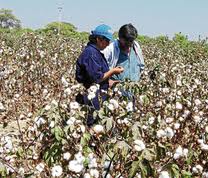 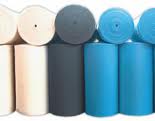 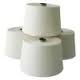 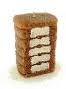 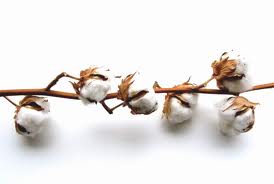 6/12
KNIT COTTON APPAREL REPORT: Total World + Top 20 Suppliers
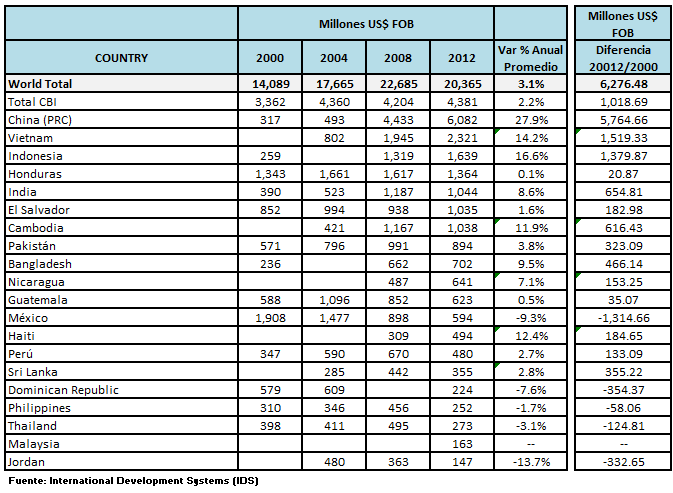 7/12
KNIT COTTON APPAREL REPORT: Total World + Top 20 Suppliers
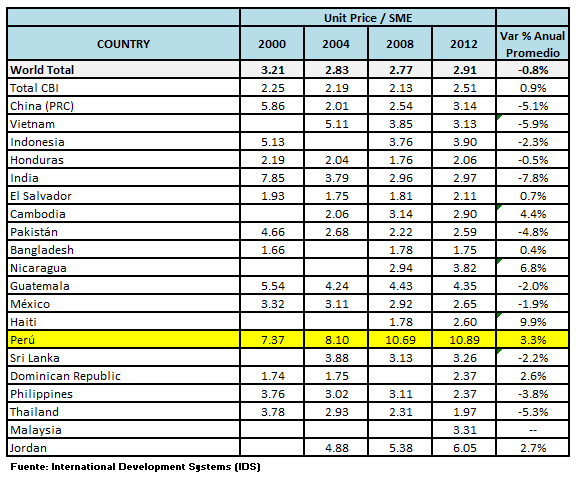 8/12
COMPETITIVIDAD / FUERZAS
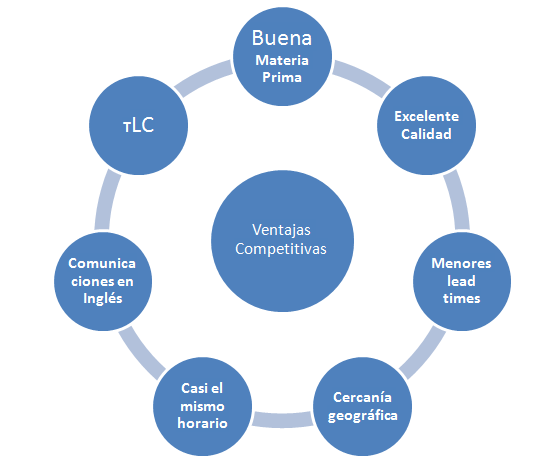 9/12
COMPETITIVIDAD / RIESGOS
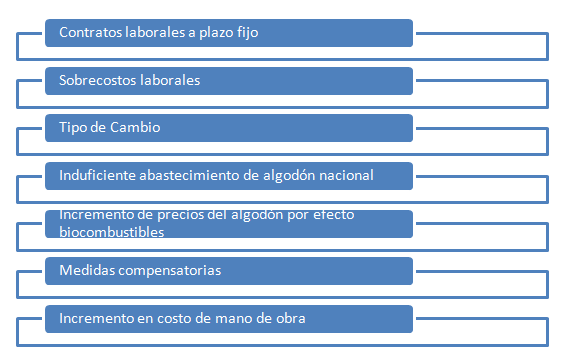 10/12
EVOLUCION DEL TIPO DE CAMBIO
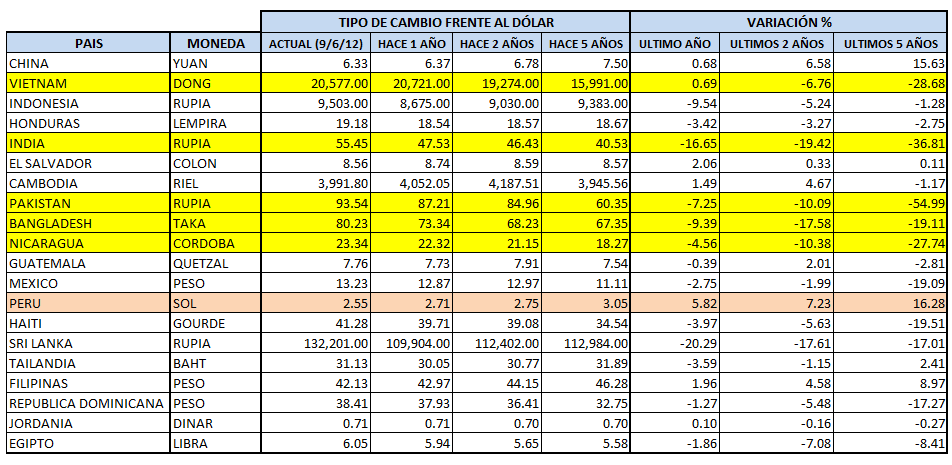 11/12
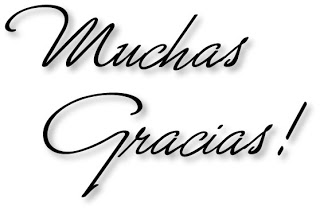 INDUSTRIAS NETTALCO S.A.
www.nettalco.com.pe
12/12